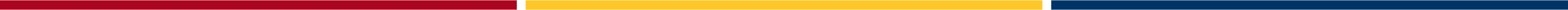 Cost Sharing Do’s and Don’ts
Tanya Dalton, Tara Gonzales & Kerwin Lawrence
Objectives
What is Cost Share?
Cost sharing or matching means the portion of project costs not paid by Federal funds (unless otherwise authorized by Federal statute)  2 CFR § 200.29

Expanded Definition
Cost Share occurs when a quantified portion of the costs of an award are not paid by the sponsor, but paid instead using resources within a department, school/college, or other party outside of the University. 
It is a commitment to use resources other than the award itself for completion of the award objectives.
It is either required by the Sponsor or proposed (volunteered) by the Principal Investigator/Institution.
Mandatory
Required by the sponsor for proposal
Types of Cost Share
Voluntary Committed
Included in proposal when not required
Voluntary Uncommitted
Project Costs not included in the proposal
University Cost 
Share
$25,000
UNIFORM GUIDANCE:
Cost sharing or matching is the portion of project costs not paid by Federal funds
25%
Total Project Cost
$100,000
100%
Federal (Sponsor) Obligation
$75,000
75%
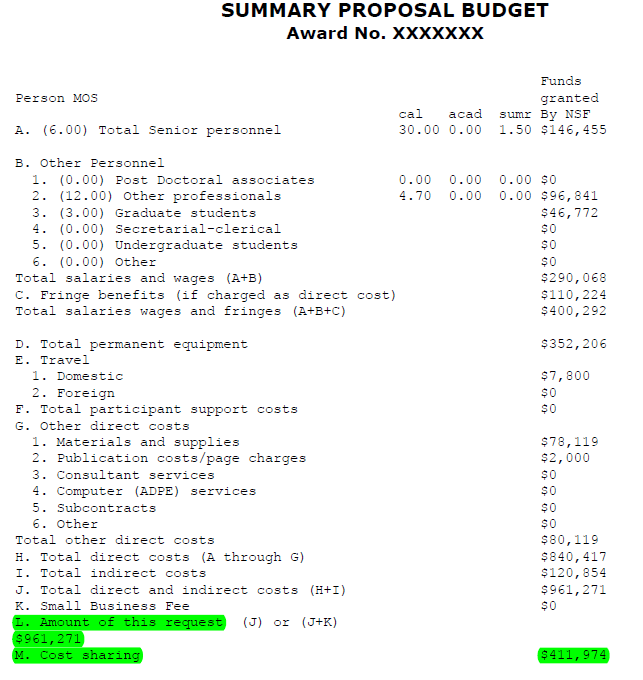 Example: Cost sharing 30% of total project cost
Award Amount:	 $961,271	70%
Cost Sharing:	 $411,974	30%
Total Project Cost: $1,373,245	100%


Excerpt from Program Solicitation:
Cost-sharing at the level of (precisely) 30% of the total project cost is required for Ph.D.-granting institutions and non-degree-granting organizations.
Example: 1:1 Match
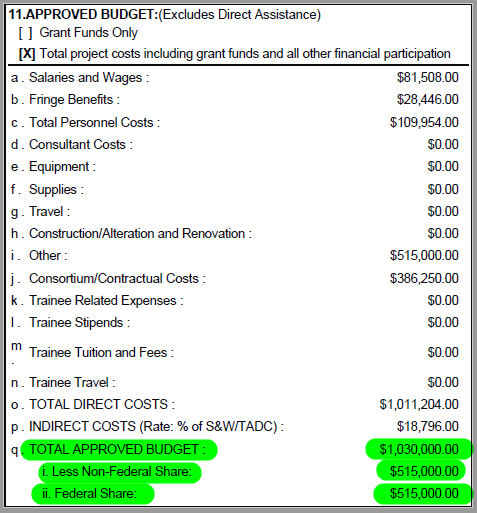 Award Amount:	 $515,000	50%
Cost Sharing:	 $515,000	50%
Total Project Cost: $1,030,000	100%


Excerpt from Terms & Conditions (Award Notice):
Matching Requirements: An entity shall make available (directly or through contributions from state, county or municipal governments, or the private sector) recurring non‐federal contributions in cash or in kind, toward such costs. The matching ratio for AHEC awards is 1:1 (federal funds to non‐federal contributions). At least 25 percent of the total required non‐federal contributions shall be in cash.
Direct Costs
- 

Contributed Effort / Salary
Supplies, Equipment, Travel
Student Support / Tuition Waivers
Cost Share Sources
F&A Costs
Unrecovered F&A on award costs when sponsor pays reduced F&A rate
F&A calculated on direct cost portion of CS
3rd Party
Project Costs paid for by an entity other than award sponsor or University
When should I include cost share in a proposal?
Minimize Cost Share when Possible
MinimumLevel of Effort Cost Share
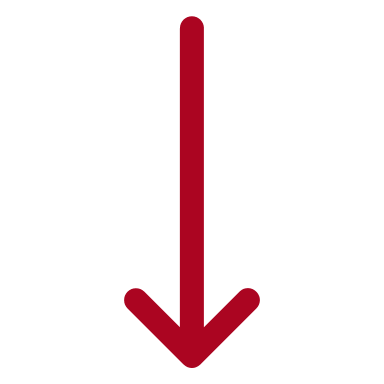 What about Leveraged Resources?
How are Project Cost Covered?
Grant funds from Federal Government
Cash and in-kind contributions from non-Federal sources
TOTAL PROJECT FUNDS
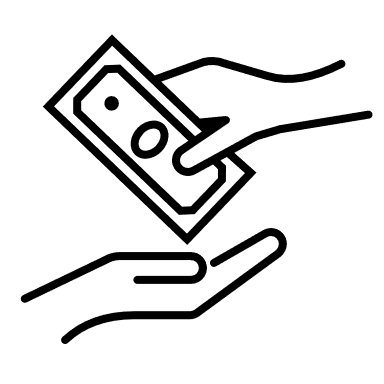 Leveraged Resources vs. Match/Cost Share
Leveraged resources can include cost share, but cost share does not include leveraged resources.
What are Leveraged Resources?
Funds used in coordination with the grant to support the grant’s outcomes

ETA* Definition:
All resources used by the recipient to support grant activity and outcomes, whether or not those resources meet the standards required for match/cost share.
Two Categories:	
Allowable match
Non-match
Match/Cost Share
Additional non-Federal funds expended to support grant objectives when required either by statute or in the FOA as a condition of funding

Normally in the form of a direct cost that would otherwise be charged or utilized to support the grant or contract.

May take the form of Facilities & Administrative (F&A) Cost.
*ETA is the Employment and Training Administration, a division of Department of Labor
Non-Quantifiable Resources
Avoid quantifying resources available to the project when cost sharing is not required by the sponsor

Non – quantifiable language does not commit the University
Rephrase the Following to Ensure University is Not Committed to Cost Sharing:


The PI is requesting 10% salary support,  and the University will provide an additional 5% salary support for the project.
Non – Quantifiable Language
Non – Quantifiable Language
Rephrase the Following to Ensure University is Not Committed to Cost Sharing:

The PI is requesting 10% salary support, and the University will provide an additional 5% salary support for the project.

The PI is requesting 10% salary support, and the University will provide additional support as needed.
Rephrase the Following to Ensure University is Not Committed to Cost Sharing:


A graduate research assistant will spend 4 hours per week analyzing samples for the project, but no salary is requested.
Non – Quantifiable Language
Non – Quantifiable Language
Rephrase the Following to Ensure University is Not Committed to Cost Sharing:

A graduate research assistant will spend 4 hours per week analyzing samples for the project, but no salary is requested.

A graduate research assistant will be assigned to analyze samples as necessary.
Non – Quantifiable Language
Rephrase the Following to Ensure University is Not Committed to Cost Sharing:


The PI will be able to access a mass spectrometer 8 hours per week for the project at no charge. The University will waive the normal fee of $100 per hour.
Non – Quantifiable Language
Rephrase the Following to Ensure University is Not Committed to Cost Sharing:

The PI will be able to access a mass spectrometer 8 hours per week for the project at no charge. The University will waive the normal fee of $100 per hour.

The PI will have access to resources such as a mass spectrometer to complete the project.
Administrative Burden & Best Practices
Compliance & Administrative Burden
Administrative Burden
F&A Impact
F&A rate



F&A return to college and department
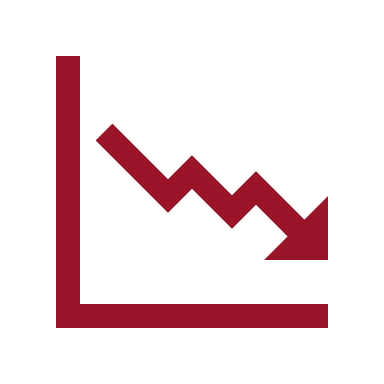 Recourses are re-directed from their intended primary use, to fund the cost share
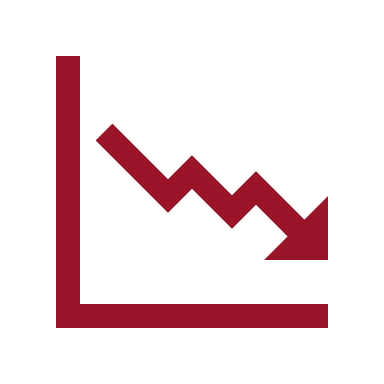 How does cost share impact the negotiated F&A rate?
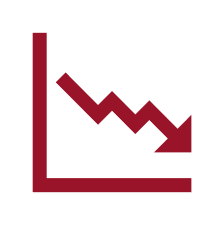 Cost Share Contributions (not including 3rd Party Cost Share) are factored into the Standard F&A Rate negotiations. The Standard F&A rate is calculated by taking the total direct costs from a selected period of time and dividing it by the total F&A costs for the same period. The ratio is the basis for the Standard F&A Rate. The Cost Share Commitments for that same period are added to the total direct costs, which decreases the Standard F&A Rate.
Potential Consequences of not meeting Cost Share Commitment
Roles and Responsibilities
Roles and Responsibilities
Post Award Monitoring
Review CS Requirements
Notice of Award
Proposal Budget
Post Cost Share
Payroll distributions
Correctly coding financial transactions
Process cost transfers to post CS not correctly coded at time of transaction
Monitor commitment to ensure CS requirements are on track when reconciling accounts
Monitor 3rd party
Maintain documentation for audit purposes
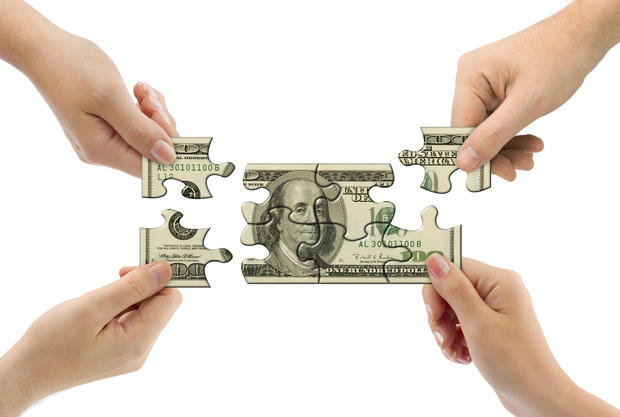 *Post Award Monitoring is a responsibility shared between central administration and the campus unit.
Cost Sharing Recap
Questions?